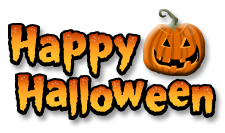 Drill: Monday, 10/31
Write the converse, inverse and contrapositive of “If today is Monday, then today is Halloween”
Write the validity for each statement.

OBJ: SWBAT complete Unit C exam.
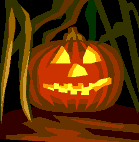 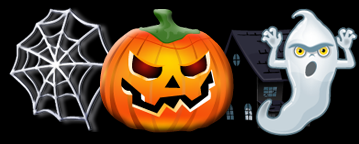 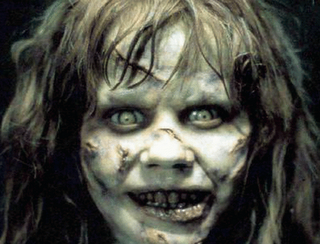 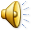 Review / Exam
Chapter 2 Sections 1 – 6
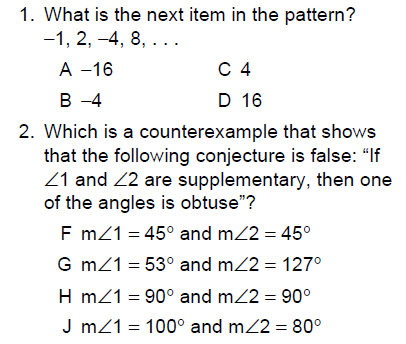 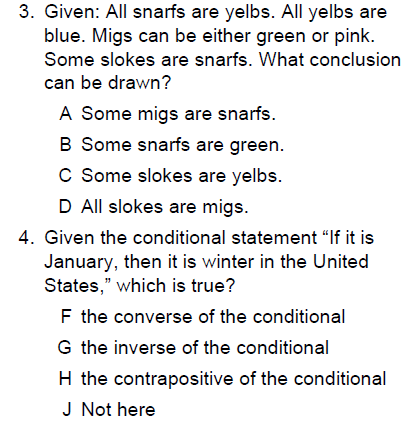 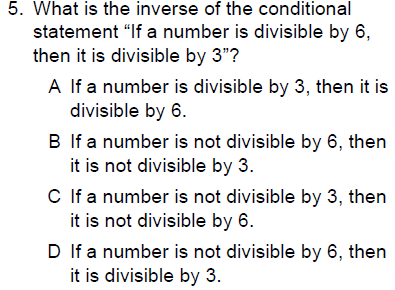 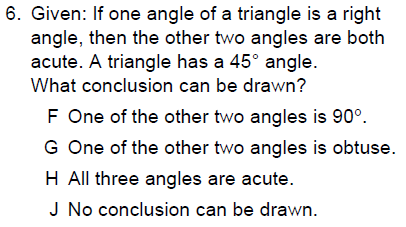 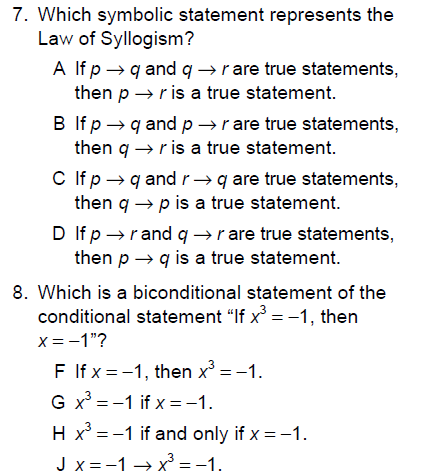 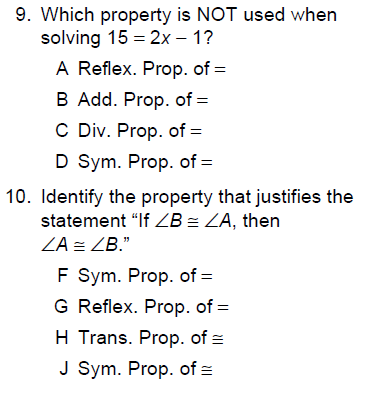 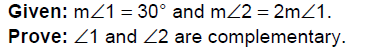 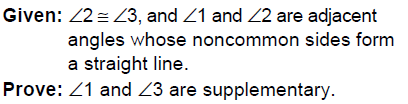 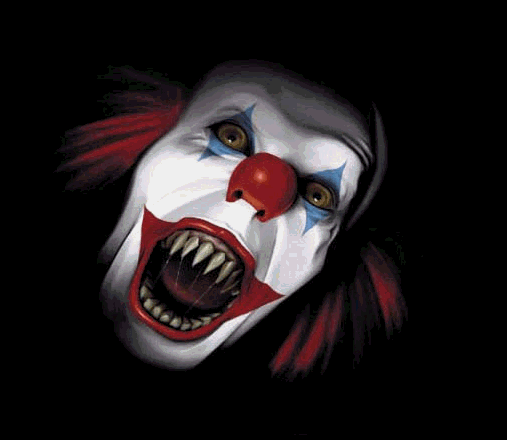 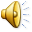 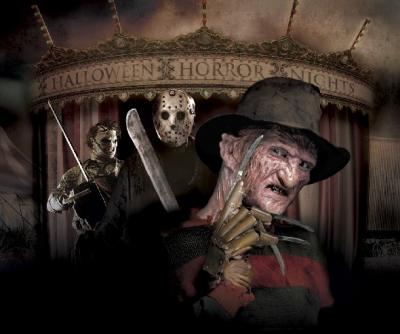 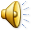 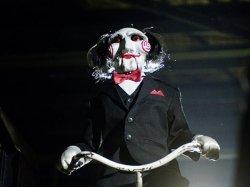 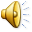 Review Day
Skim chapter 2 focusing on vocabulary and examples
Complete pg 134 – 135
If time, pg 138 – 139
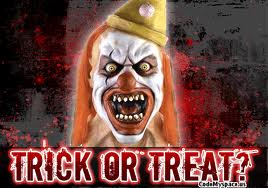